The Renaissance and the Reformation
Here is where your presentation begins
Contents of this template
Here’s what you’ll find in this Slidesgo template: 
A slide structure based on a education for high school template, which you can easily adapt to your needs. For more info on how to edit the template, please visit Slidesgo School or read our FAQs.
To view this template with the correct fonts in ppt format, download and install on your computer the fonts that we have used. You can learn how to download and install fonts here.
An assortment of graphic resources that are suitable for use in the presentation can be found in the alternative resources slide.
A thanks slide, which you must keep so that proper credits for our design are given.
A resources slide, where you’ll find links to all the elements used in the template.
Instructions for use.
Final slides with:
The fonts and colors used in the template.
A selection of illustrations. You can also customize and animate them as you wish with the online editor. Visit Storyset to find more. 
More infographic resources, whose size and color can be edited. 
Sets of customizable icons of the following themes: general, business, avatar, creative process, education, help & support, medical, nature, performing arts, SEO & marketing, and teamwork.
You can delete this slide when you’re done editing the presentation.
Table of contents
01
02
The Renaissance and the Reformation
The literature and philosophy
You can describe the topic of the section here
You can describe the topic of the section here
03
04
Renaissance artistic achievements
The counter reformation
You can describe the topic of the section here
You can describe the topic of the section here
The Renaissance
Mars
Venus
Despite being red, Mars is a cold place, not hot. It’s full of iron oxide dust
Venus has a beautiful name and is the second planet from the Sun. It’s terribly hot
01
The Renaissance and the Reformation
You can enter a subtitle here if you need it
Introduction
You can give a brief description of the topic you want to talk about here. For example, if you want to talk about Mercury, you can say that it’s the smallest planet in the entire Solar System
Whoa!
This can be the part of the presentation where you can introduce yourself, write your email…
450,312,500
is the value in dollars of the most expensive Renaissance work in the world "Salvator Mundi" by Leonardo da Vinci
Beginnings of the renaissance
Italy
Neptune is the farthest planet from the Sun
France
Venus has a beautiful name, but it’s very hot
Spain
Saturn is a gas giant and the only planet with rings
Renaissance historical period
Mercury
XIV
Mercury is the closest planet to the Sun
Mars
XV
Despite being red, Mars is a cold place
Venus
XVI
Venus has a beautiful name, but it’s very hot
Saturn
XVII
Saturn is the only planet with rings
02
The literature and philosophy
You can enter a subtitle here if you need it
Awesome
words
Renaissance philosophers
Montaigne
Nicolás de Cusa
Martín Lutero
Despite being red, Mars is actually a cold place full of iron oxide dust
Venus has a beautiful name and is the second planet from the Sun
Neptune is the farthest planet from the Sun and the fourth-largest one
24h 37m 23s
Is Jupiter's rotation period
423,000,000
Earths is the Sun’s mass
386,000 km
is the distance between Earth and the Moon
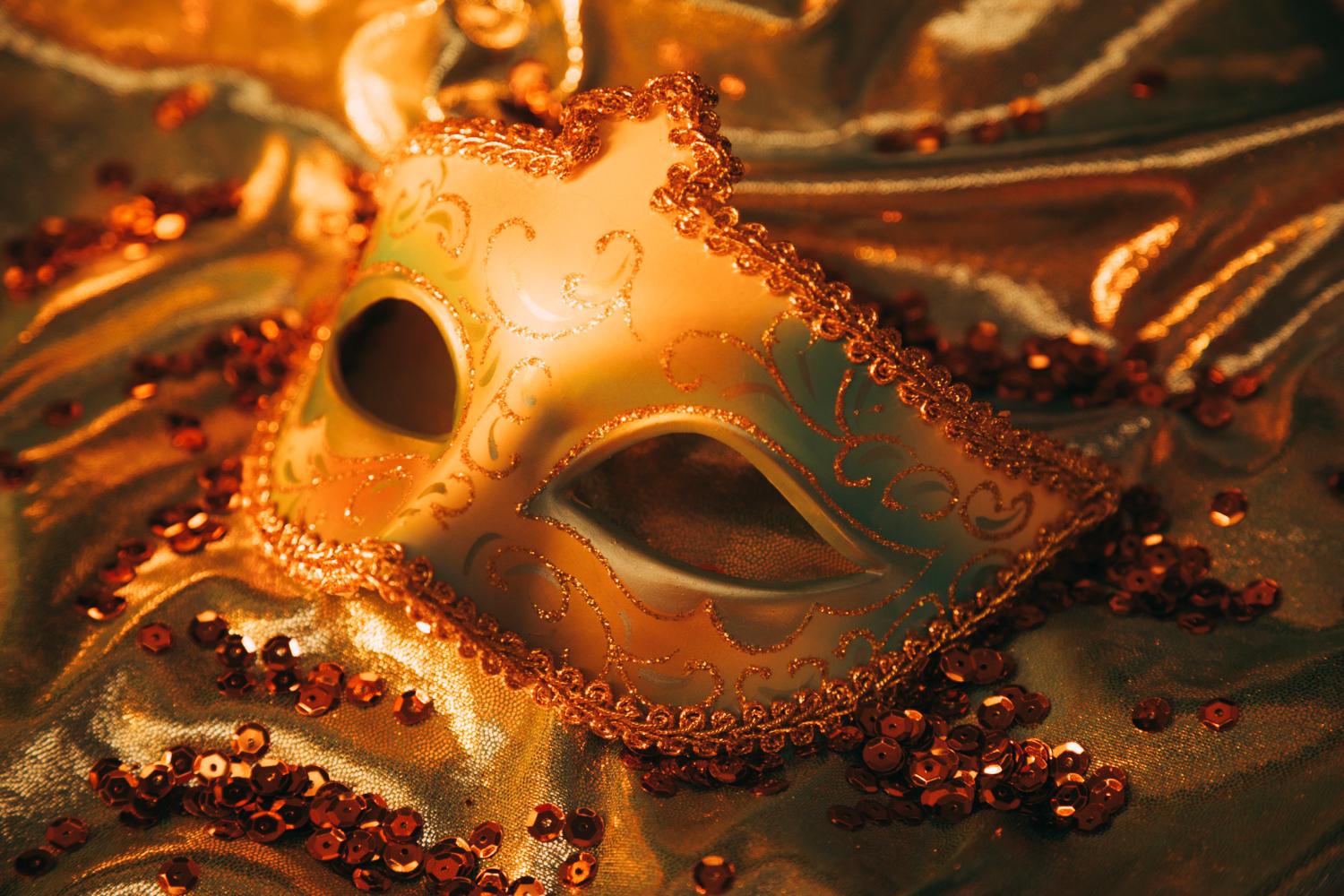 A picture always
reinforces
the concept
Images reveal large amounts of data, so remember: use an image instead of a long text. Your audience will appreciate it
This is a graph
Mars
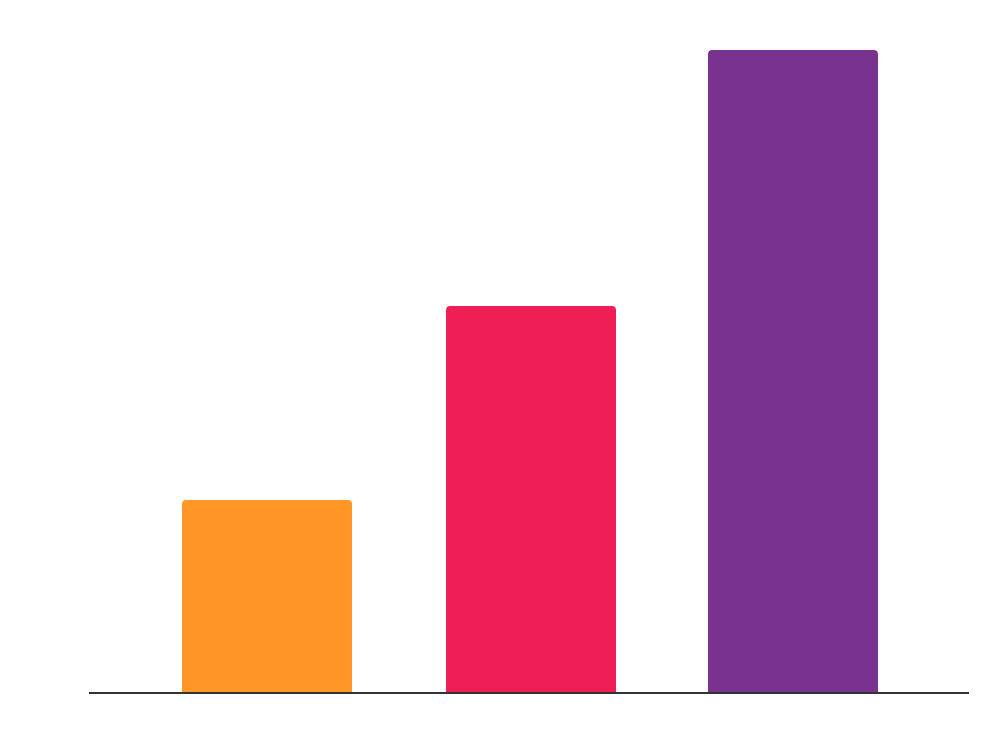 30%
Despite being red, Mars is a cold place
Venus
50%
Venus has a beautiful name, but it’s very hot
Saturn
100%
Saturn is the ringed planet and a gas giant
Mars
Venus
Saturn
Follow the link in the graph to modify its data and then paste the new one here. For more info, click here
03
Renaissance artistic achievements
You can enter a subtitle here if you need it
“This is a quote, words full of wisdom that someone important said and can make the reader get inspired.”
—Someone Famous
Renaissance artists
Neptune
Mars
Neptune is the farthest planet from the Sun
Despite being red, Mars is a cold place
Venus
Saturn
Venus has a beautiful name, but it’s very hot
Saturn is the only planet with rings
Technical sheet of works
Relevant Renaissance works
Neptune
Mars
Venus
Neptune is the farthest planet from the Sun
Despite being red, Mars is a cold place
Venus has a beautiful name, but it’s very hot
Saturn
Mercury
Jupiter
Mercury is the closest planet to the Sun
Saturn is the only planet with rings
It’s the biggest planet in the Solar System
Characteristics of Renaissance art
Neptune
Saturn
Neptune is the farthest planet from the Sun
Saturn is the only planet with rings
Venus
Pluto
Venus has a beautiful name, but it’s very hot
Pluto is now considered a dwarf planet
04
The counter reformation
You can enter a subtitle here if you need it
A picture is worth
a thousand words
About the reformation
Do you know what helps you make your point clear? Lists like this one:
● They’re simple
● You can organize your ideas clearly
● You’ll never forget to buy milk!
And the most important thing: the audience won’t miss the point of your presentation
Our team
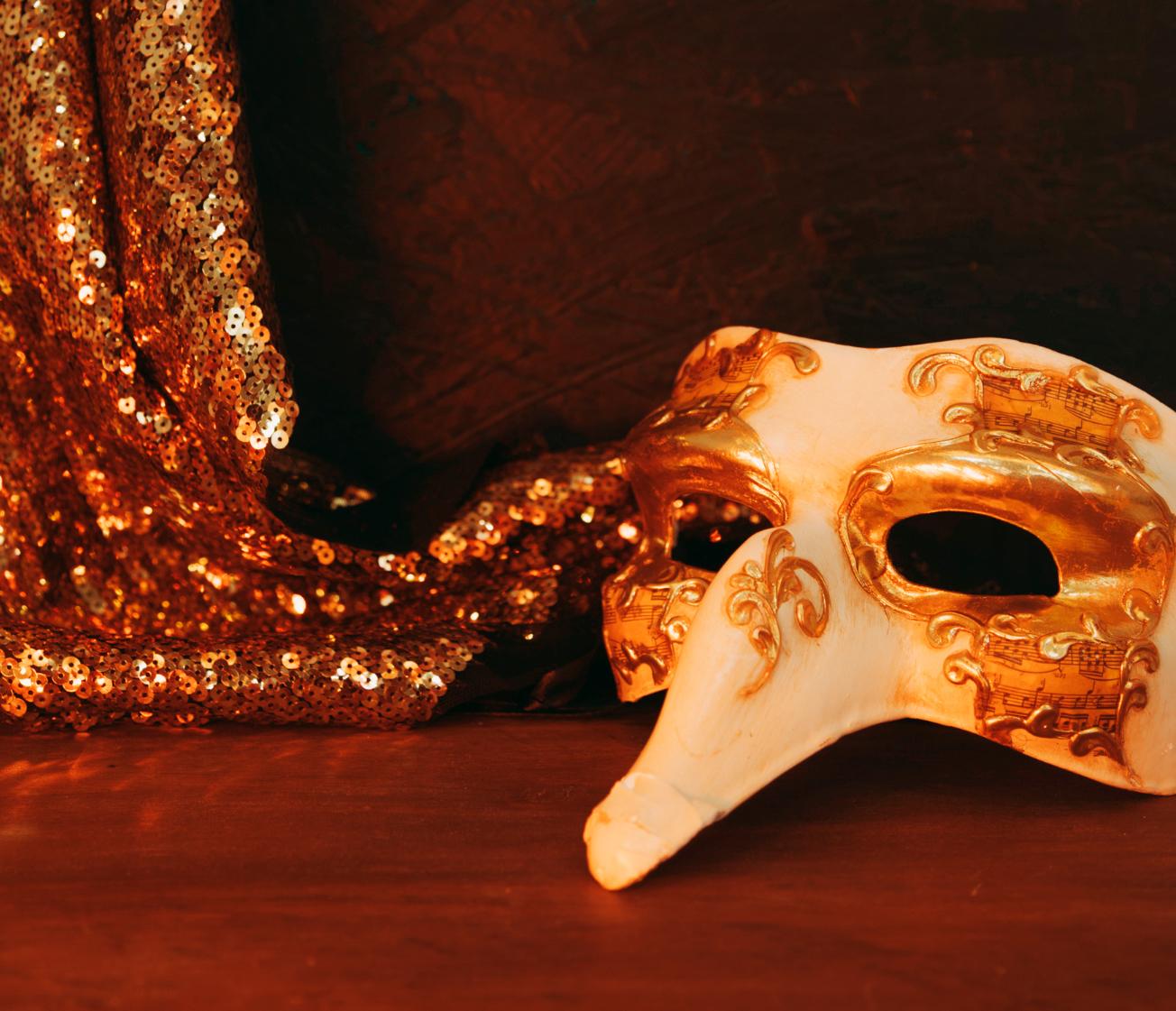 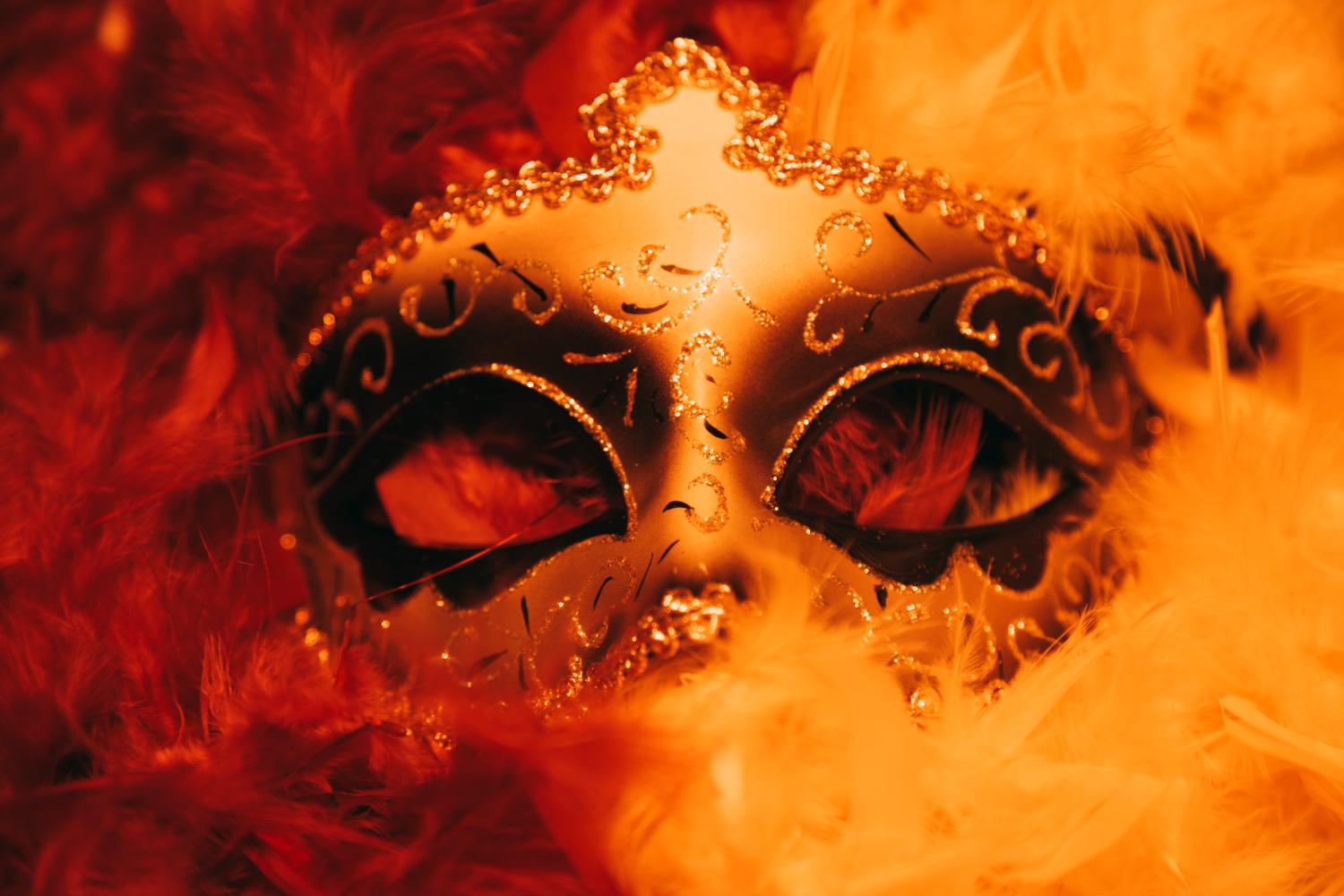 Laura Patterson
John James
You can speak a bit about this person here
You can speak a bit about this person here
What is the Reformation?
Mars
Neptune
Mercury
Despite being red, Mars is a cold place
Neptune is the farthest planet from the Sun
Mercury is the closest planet to the Sun
Saturn
Venus
Saturn is the only planet with rings
Venus has a beautiful name, but it’s very hot
Characteristics of the Renaissance
Art
Philosophy
You can list here the characteristics of Renaissance art
You can list here the characteristics of Renaissance art
You can list here the characteristics of Renaissance art
You can list here the characteristics of Renaissance art
You can list here the characteristics of the philosophy
You can list here the characteristics of the philosophy
You can list here the characteristics of the philosophy
You can list here the characteristics of the philosophy
Renaissance impact
95%
55%
46%
Mars
Saturn
Mercury
Despite being red, Mars is a cold place
Saturn is the ringed planet and a gas giant
Mercury is the closest planet to the Sun
30%
62%
22%
Pluto
Neptune
Venus
Pluto is now considered a dwarf planet
Neptune is the farthest planet from the Sun
Venus has a beautiful name, but it’s very hot
Reformation characteristics
Mars
Neptune
Saturn
List the Reformation characteristics here
List the Reformation characteristics here
List the Reformation characteristics here
List the Reformation characteristics here
List the Reformation characteristics here
List the Reformation characteristics here
List the Reformation characteristics here
List the Reformation characteristics here
List the Reformation characteristics here
List the Reformation characteristics here
List the Reformation characteristics here
List the Reformation characteristics here
Percentages
20%
50%
30%
Mars
Venus
Neptune
Despite being red, Mars is actually a cold place full of iron oxide dust
Venus has a beautiful name and is the second planet from the Sun
Neptune is the farthest planet from the Sun and the fourth-largest one
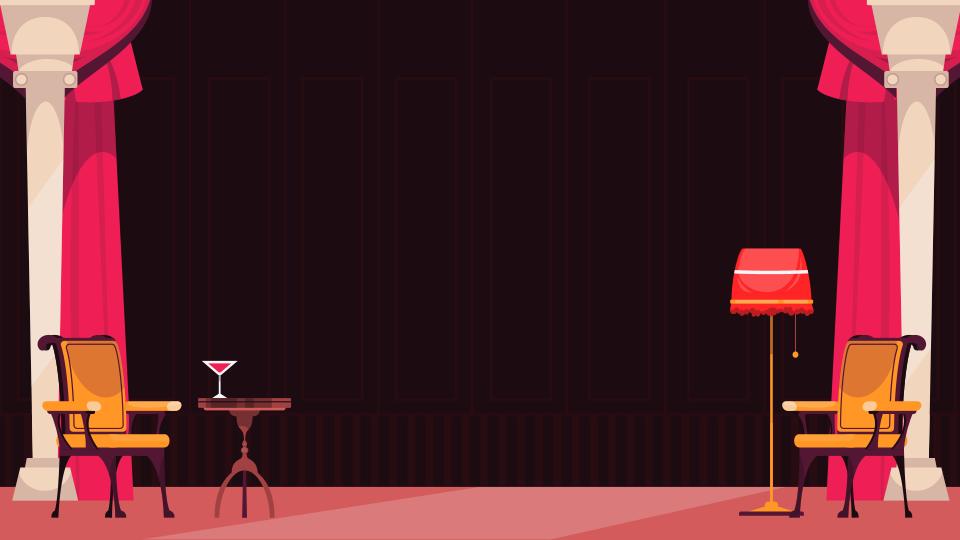 Mobile app
You can replace the image on the screen with your own work. Just delete this one and add yours
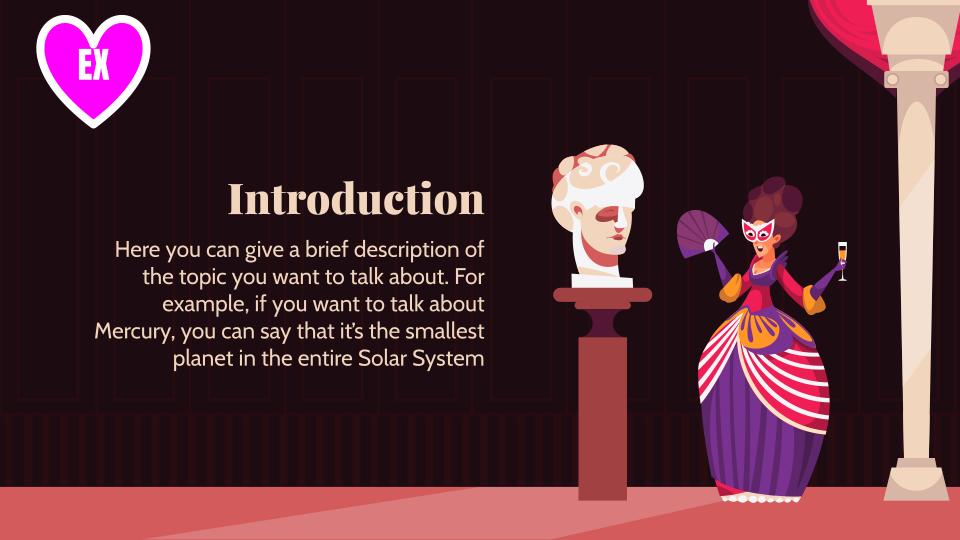 Tablet app
You can replace the image on the screen with your own work. Just delete this one and add yours
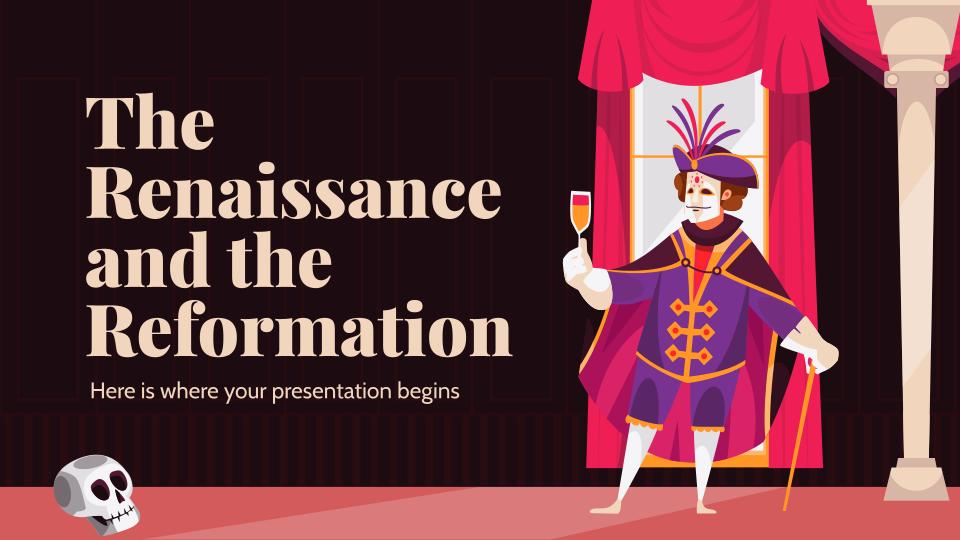 Website
You can replace the image on the screen with your own work. Just delete this one and add yours
Thanks!
Does anyone have any questions?
addyouremail@freepik.com
+91  620 421 838 
yourcompany.com
Please keep this slide for attribution
Alternative resources
Alternative resources
Did you like the resources on this template? Get them for free at our other websites
Vectors
Hand drawn people wearing venetian carnival costumes
Hand drawn characters wearing venetian carnival costumes
Resources
Did you like the resources on this template? Get them for free at our other websites.
Vectors
Cartoon venetian carnival scene with elegant men and women in costumes dancing at fancy dress party illustration
Venetian carnival illustration
Steampunk people with robotic arms and robot servant in room in victorian style cartoon illustration
Famous scientist darwin composition with vintage room interior scenery and doodle character looking at human skull
Professional teacher giving art master class to man and woman in studio cartoon illustration
Professional art shop
Blue and red dark venetian carnival character costumes
Art exhibition design concept
Resources
Did you like the resources on this template? Get them for free at our other websites.
Vectors
Flat 2x2 images set of artists sculptor ceramist and street art painters
Flat art studio elements composition with man drawing picture artist workplace sculptures different professional painting tools and equipment
Photos
Elegant golden venetian carnival mask with feathers
Masquerade mask and shiny golden sequins textile on wooden desk
An overhead view of an elegant gold venetian mask on golden textile with sequins
Two different type of elegant venetian mask with sequins on dark backdrop
Instructions for use
If you have a free account, in order to use this template, you must credit Slidesgo by keeping the Thanks slide. Please refer to the next slide to read the instructions for premium users.
As a Free user, you are allowed to:
- Modify this template.
- Use it for both personal and commercial projects.
You are not allowed to:
- Sublicense, sell or rent any of Slidesgo Content (or a modified version of Slidesgo Content).
- Distribute Slidesgo Content unless it has been expressly authorized by Slidesgo.
- Include Slidesgo Content in an online or offline database or file.
- Offer Slidesgo templates (or modified versions of Slidesgo templates) for download.
- Acquire the copyright of Slidesgo Content.
For more information about editing slides, please read our FAQs or visit Slidesgo School:
https://slidesgo.com/faqs and https://slidesgo.com/slidesgo-school
Instructions for use (premium users)
As a Premium user, you can use this template without attributing Slidesgo or keeping the "Thanks" slide.
You are allowed to:
Modify this template.
Use it for both personal and commercial purposes.
Hide or delete the “Thanks” slide and the mention to Slidesgo in the credits.
Share this template in an editable format with people who are not part of your team.
You are not allowed to:
Sublicense, sell or rent this Slidesgo Template (or a modified version of this Slidesgo Template).
Distribute this Slidesgo Template (or a modified version of this Slidesgo Template) or include it in a database or in any other product or service that offers downloadable images, icons or presentations that may be subject to distribution or resale.
Use any of the elements that are part of this Slidesgo Template in an isolated and separated way from this Template.
Register any of the elements that are part of this template as a trademark or logo, or register it as a work in an intellectual property registry or similar.
For more information about editing slides, please read our FAQs or visit Slidesgo School:
https://slidesgo.com/faqs and https://slidesgo.com/slidesgo-school
Fonts & colors used
This presentation has been made using the following fonts:
Playfair Display
(https://fonts.google.com/specimen/Playfair+Display)

Cabin
(https://fonts.google.com/specimen/Cabin)
#f1d5bd
#f5f5f7
#1c0b11
#531733
#a24141
#d35b5b
#ff9625
#ff2526
#ef1f55
#79328f
Storyset
Create your Story with our illustrated concepts. Choose the style you like the most, edit its colors, pick the background and layers you want to show and bring them to life with the animator panel! It will boost your presentation. Check out How it works.
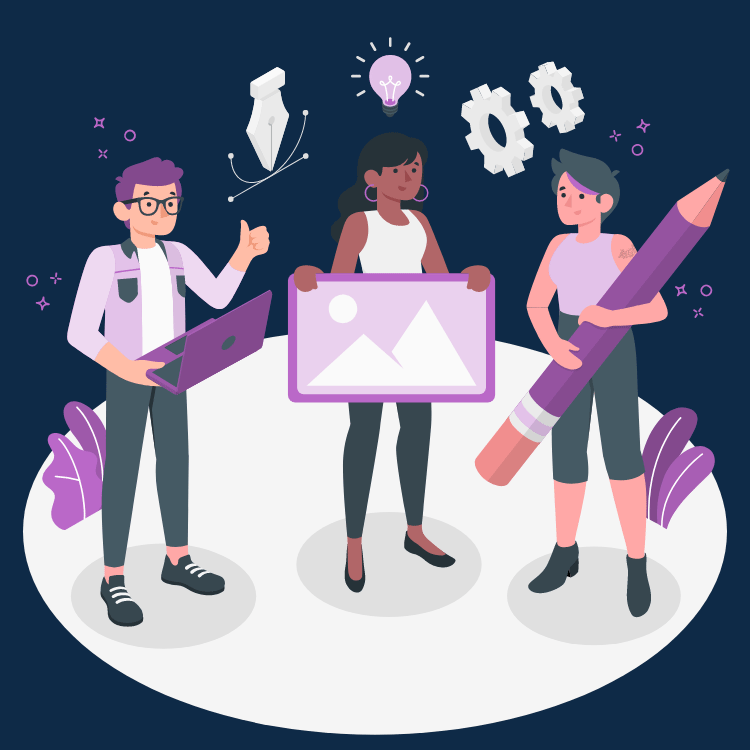 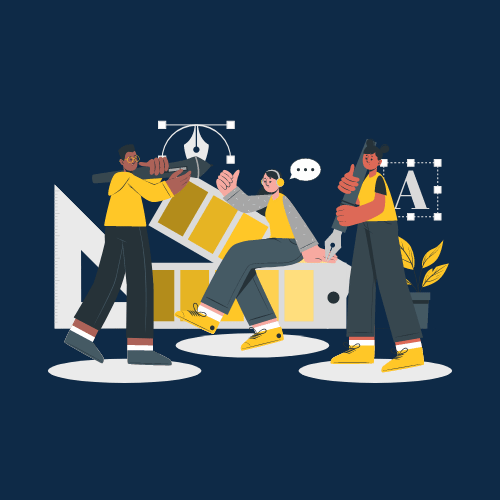 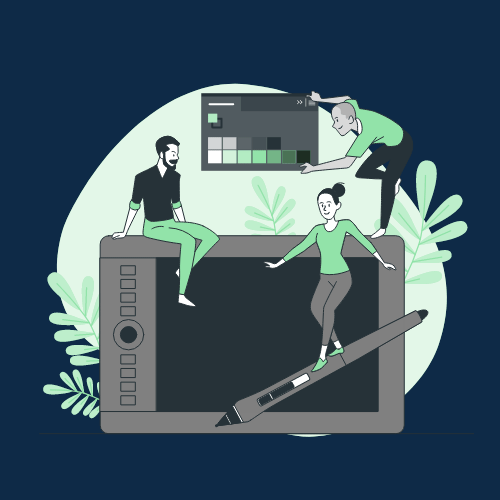 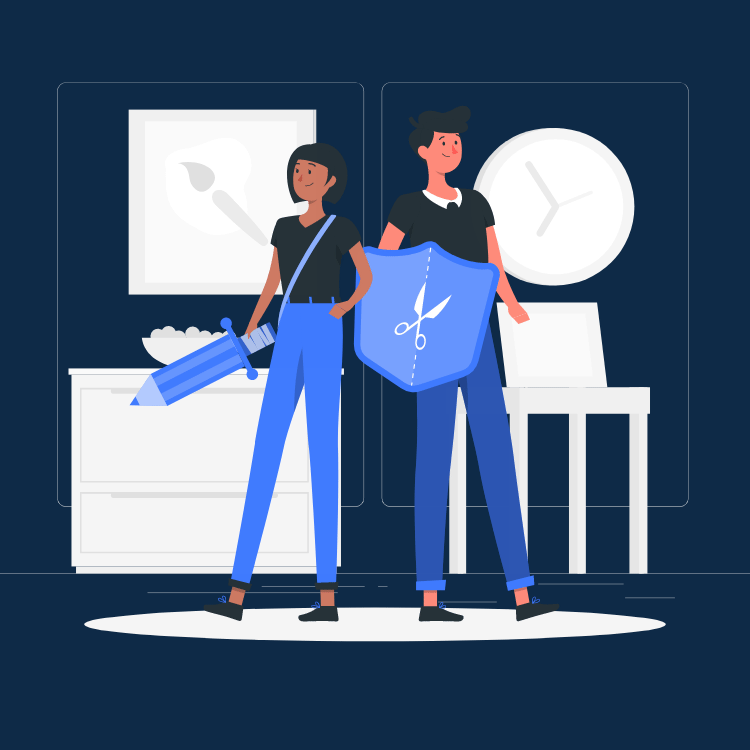 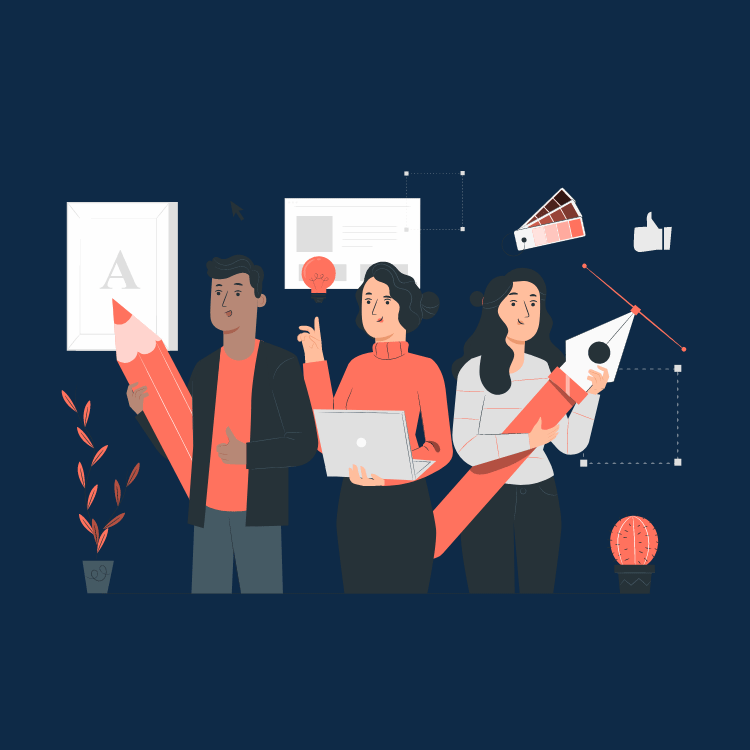 Pana
Amico
Bro
Rafiki
Cuate
Use our editable graphic resources...
You can easily resize these resources without losing quality. To change the color, just ungroup the resource and click on the object you want to change. Then, click on the paint bucket and select the color you want. Group the resource again when you’re done. You can also look for more infographics on Slidesgo.
FEBRUARY
JANUARY
MARCH
APRIL
PHASE 1
Task 1
FEBRUARY
MARCH
APRIL
MAY
JUNE
JANUARY
Task 2
PHASE 1
Task 1
Task 2
PHASE 2
Task 1
Task 2
...and our sets of editable icons
You can resize these icons without losing quality.
You can change the stroke and fill color; just select the icon and click on the paint bucket/pen.
In Google Slides, you can also use Flaticon’s extension, allowing you to customize and add even more icons.
Educational Icons
Medical Icons
Business Icons
Teamwork Icons
Help & Support Icons
Avatar Icons
Creative Process Icons
Performing Arts Icons
Nature Icons
SEO & Marketing Icons
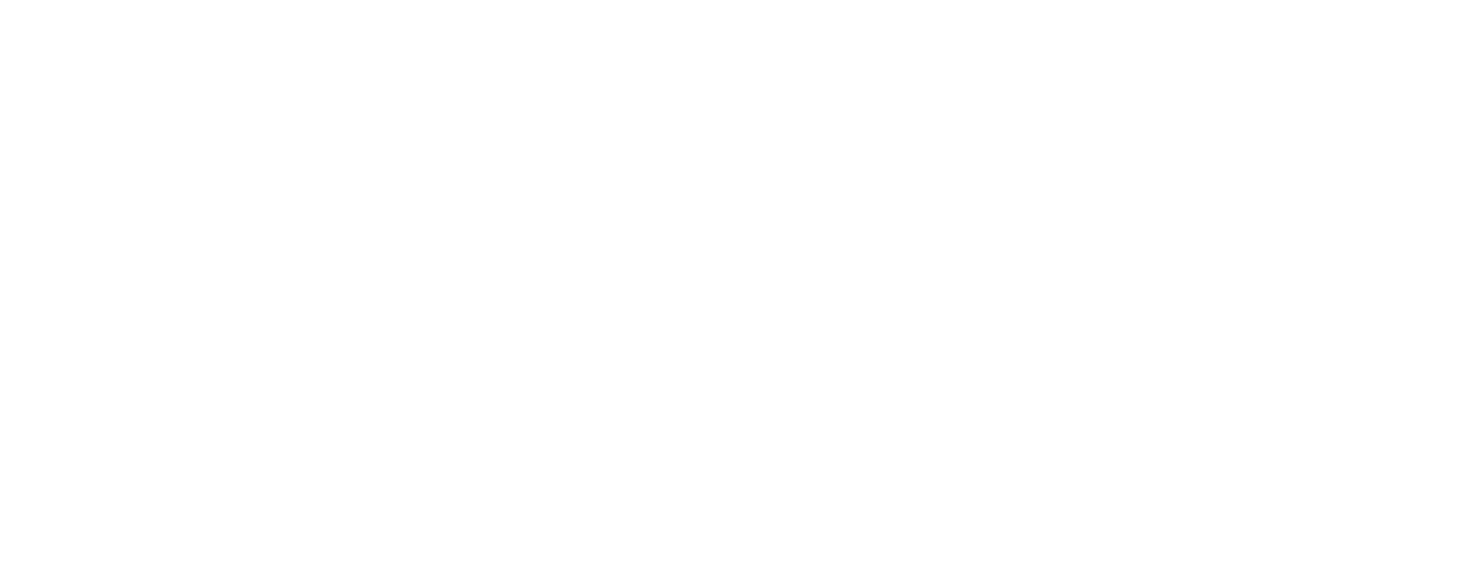